Agroecología: una ciencia frente al muro
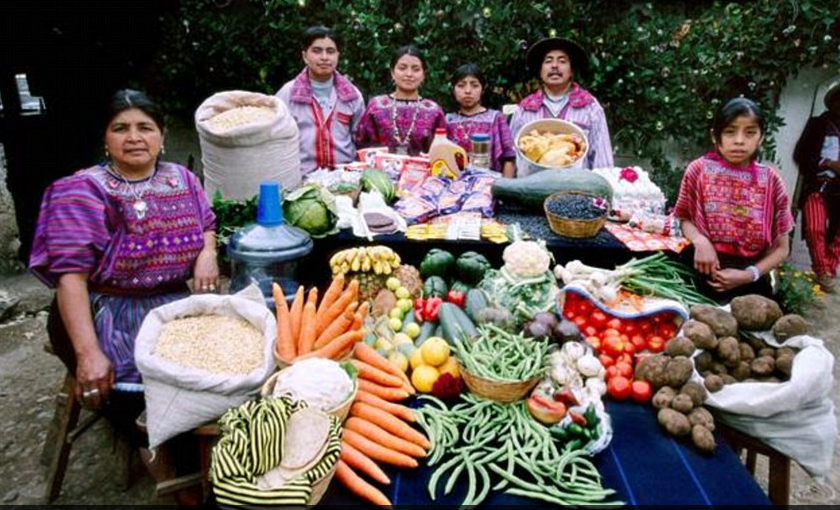 Agroecología: una ciencia frente al muro
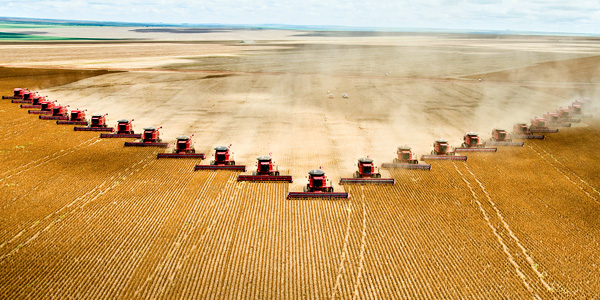 Agroecología: una ciencia frente al muro
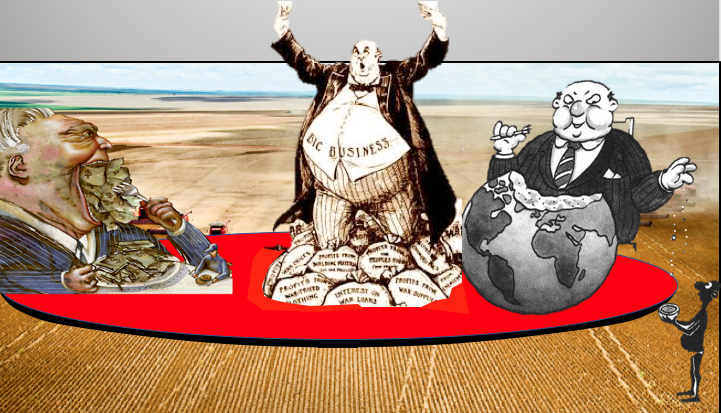 Agroecología: una ciencia frente al muro
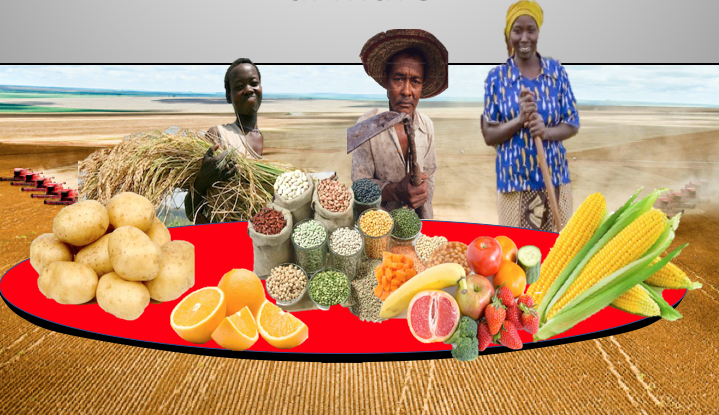 Agroecología: una ciencia frente al muro
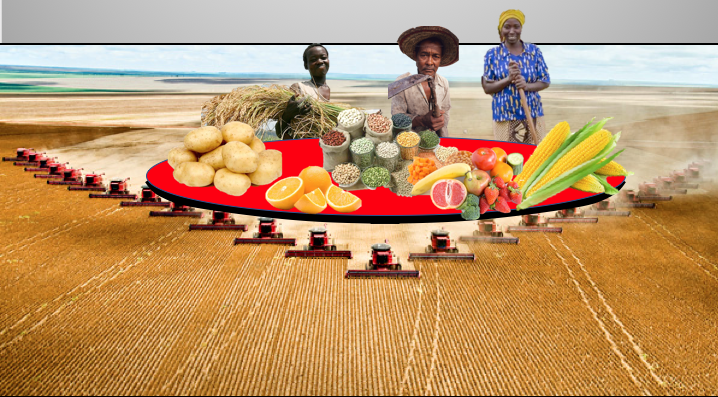 Agroecología: una ciencia frente al muro
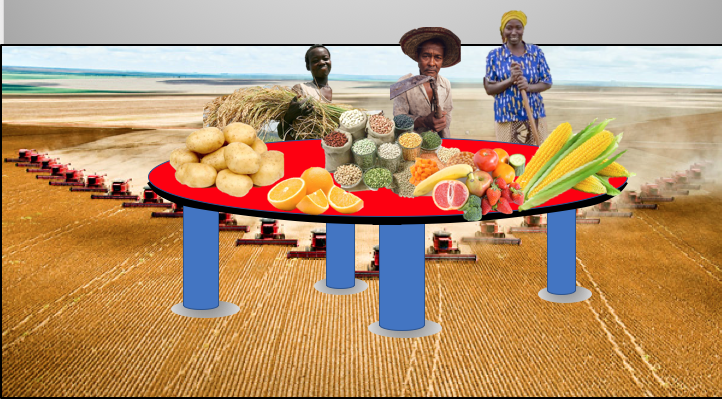 Agroecología: una ciencia frente al muro
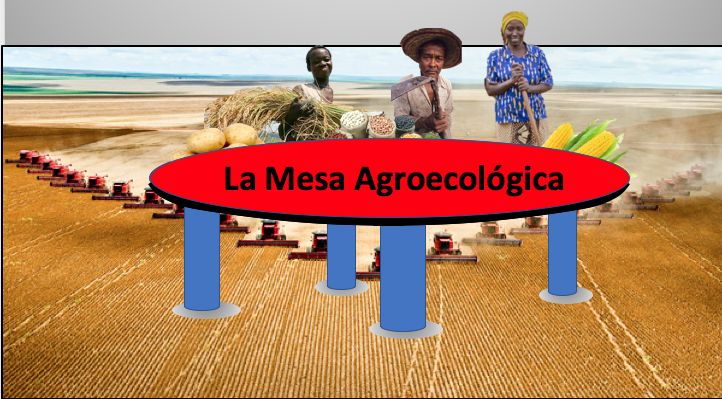 La Mesa Agroecológica
La Mesa Agroecológica
La ciencia de ecología
La lucha política
Conocimientos traditionales
Estructura de la naturaleza
La Mesa Agroecológica
La ciencia de ecología
La lucha política
Conocimientos traditionales
Estructura de la naturaleza
La ciencia:¿Qué es?
Conocimientos sistematizados colectivos, basados en una metodología consistente.
Un saber dentro del diálogo de saberes

La ciencia: ¿Quién es el dueño?
La ciencia al servicio del capitalismo.
La ciencia para el pueblo (defensa intelectual frente el muro)
La ciencia de ecología: ¿Qué es?
Antecedentes históricos en Europa/Africa (1917-1920)
Conocer los patrones de recursos para controlarlos
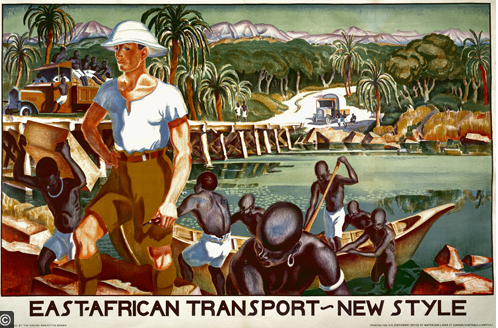 La ciencia de ecología: ¿Qué es?
Antecedentes históricos en Europa/Africa (1917-1920)
Conocer los patrones de recursos para controlarlos
Recuentos de vegetación (diferencia entre conocer las especies y entender las asociaciones)
La idea de “ecosistema”
La ciencia de ecología: ¿Qué es?
Antecedentes históricos en Europa (1926 -- 1930)
La matemática de poblaciones
Crecimiento de poblaciones de animales, plantas, bacterias, etc . . .
Interacciones entre poblaciones (depredación, competencia, enfermedades)
Interacciones entre multiples poblaciones (ecología de “comunidades”)
Dos ramas, 
ecología de poblaciones/comunidades/enfermedades, 





y ecología de ecosistemas
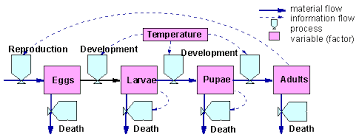 Temperatura
Reproducción
y = rx(1 - x)
Desarollo
Desarollo
Adultos
Larvas
Huevos
Pupas
Muerto
Muerto
Muerto
Muerto
Dos ramas, 
ecología de poblaciones/comunidades/enfermedades, 





y ecología de ecosistemas
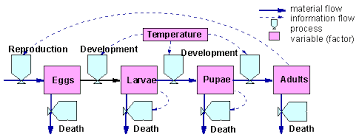 Temperatura
Reproducción
y = rx(1 - x)
Desarollo
Desarollo
Adultos
Larvas
Huevos
Pupas
Muerto
Muerto
Muerto
Muerto
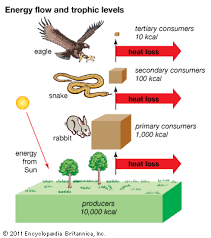 Flujo de energía
Reciclaje      de nutrientes
Dos ejemplos, 1) ecología de ecosistemas, y 2) ecología de poblaciones/comunidades/enfermedades

1) contaminación de nitrato por sobre aplicación de nitrógeno
2) Paradoja del control biológico
N2O                         N2

(nitrógeno en el atmósfera
Bacterias fijadoras de nitrógeno
Bacterias denitrificantes
NO3- Nitrato en el suelo
Proteína
Óxido nitroso
Tejido muerto
Proteínas y otros moléculas grandes
Bacterias descomponedoras
Bacterias nitrificantes
NO3
NH4
vaca
Agricultura capitalista
Ferilizante artificial (NO3 )
Óxido nitroso
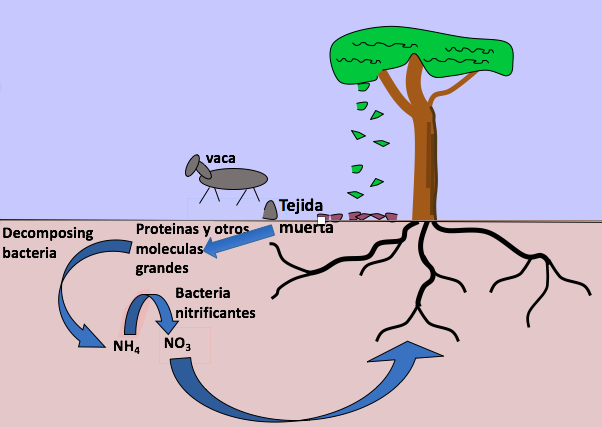 N2O
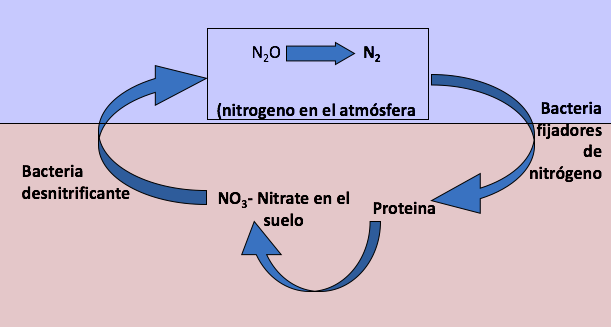 Escorrentía
2) Paradoja del control biológico
Densidad de la plaga (o sea, nivel de daño al cultivo)
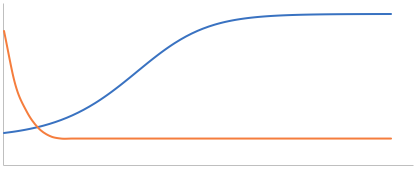 Densidad de la población
Presa (plaga)
Tasa de consumo del depredador demasiado bajo para mantener el depredador en el sistema.
Depredador (agente de control biológico)
Tiempo
2) Paradójica del control biológico
Densidad de la plaga (o sea, nivel de daño al cultivo)
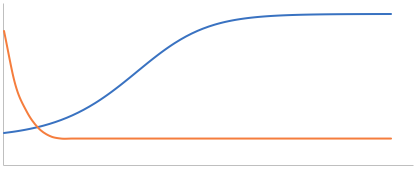 Densidad de la población
Presa (plaga)
Incrementa la eficiencia del consumo del depredador (e.g., por incluir un cultivo intercalado)
Depredador (agente de control biológico)
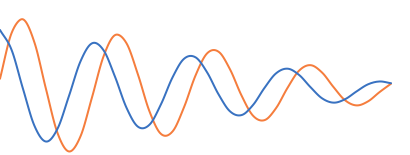 Densidad de la población
Reducción en la densidad de la plaga
Tiempo
2) Paradójica del control biológico
Densidad de la plaga (o sea, nivel de daño al cultivo)
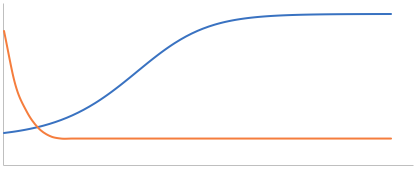 Presa (plaga)
Densidad
Incrementa la eficiencia del consumo del depredador (e.g., por incluir un cultivo intercalado)
Depredador (agente de control biológico)
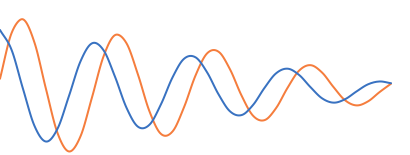 Reducción en la densidad de la plaga
Densidad
Porque la “efficiencia” funcionó, compra grandes cantidades del depredador (o sea, un incrementa grande en la “eficiencia” del consumo del depredador).
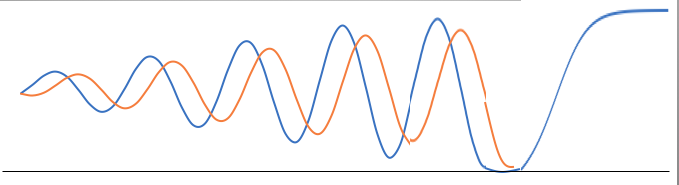 Densidad
Tiempo
2) Paradójica del control biológico
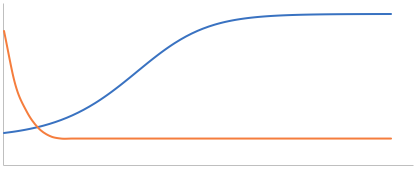 Densidad de la población
Presa (plaga)
Depredador (agente de control biológico)
Densidad de la plaga
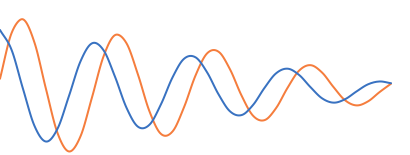 Densidad de la población
Eficiencia del consumo del depredador
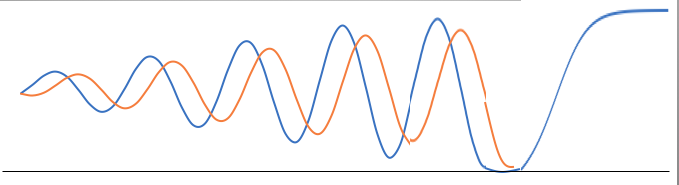 Densidad de la población
Tiempo
2) Paradójica del control biológico
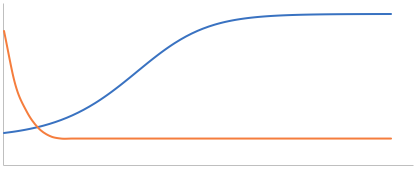 Densidad de la población
Presa (plaga)
Depredador (agente de control biológico)
Densidad de la plaga
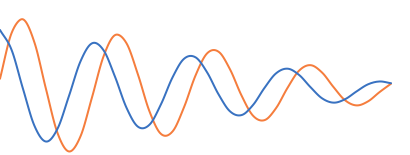 Densidad de la población
Eficiencia del consumo del depredador
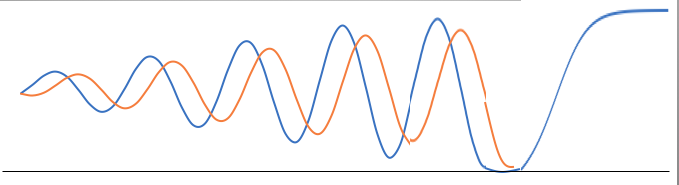 Densidad de la población
Tiempo
Dos ejemplos, 1) ecología de ecosistemas, y 2) ecologia de poblaciones/comunidades/enfermedades

1) Contaminación de nitrato por sobre aplicación de nitrógeno
2) Paradoja del control biológico
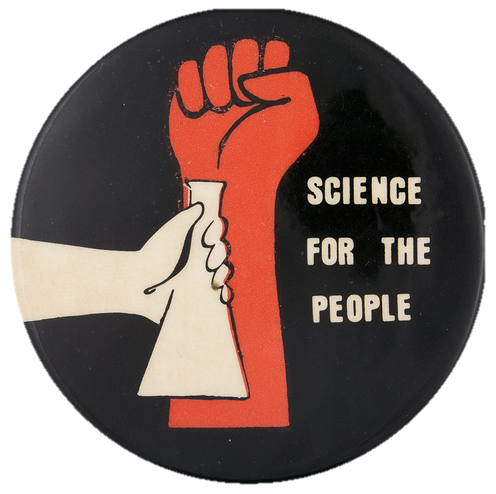 La ciencia de ecología: ¿Qué es?
La ciencia de ecología: ¿Quién es el dueno?

Hay una tendencia actualmente para reclamar “ecología” para promover intereses capitalistas.  p.e. ecoturismo, reservas exclusivas de la “naturaleza”, agricultura industrial, uso de cultivos GMO.
Estas tendencias favorece la continuidad de capitalismo. 
Ecología entonces, con los capitalistas como dueños, es un muro que mantiene el sistema capitalista.
En cambio, la resistencia desde abajo y de la izquierda debe tomar control de la ciencia de ecología, como una arma para combatir este mismo capitalismo.  O sea, la consigna debe ser ¿quién es el dueño de esta ciencia?, 
el pueblo es el dueño.
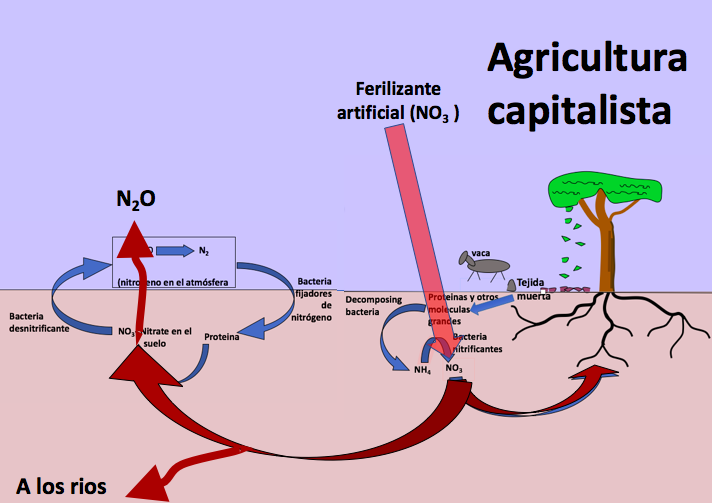 CONTRA EL MURO.

defensa intelectual contra los capitalistas  -- ejemplo de nitrate.  Para rechazar el sistema capitalista; para no estar engañado por los manipuladores.

construcción de un sistema de control de plagas en su finca agroecológica. Para construir la alternativa, basado en los princípios de agroecología.
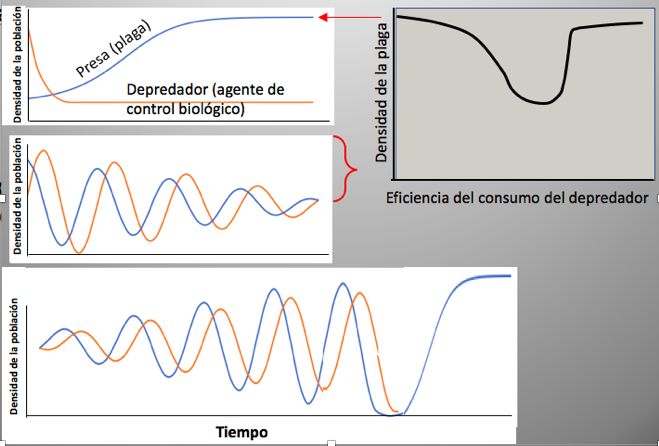 La Mesa Agroecológica
La ciencia de ecología
La lucha política
Conocimientos traditionales
Estructura de la naturaleza